8th Grade
Content: Greetings
Listening N°1 Saludos y despedidas
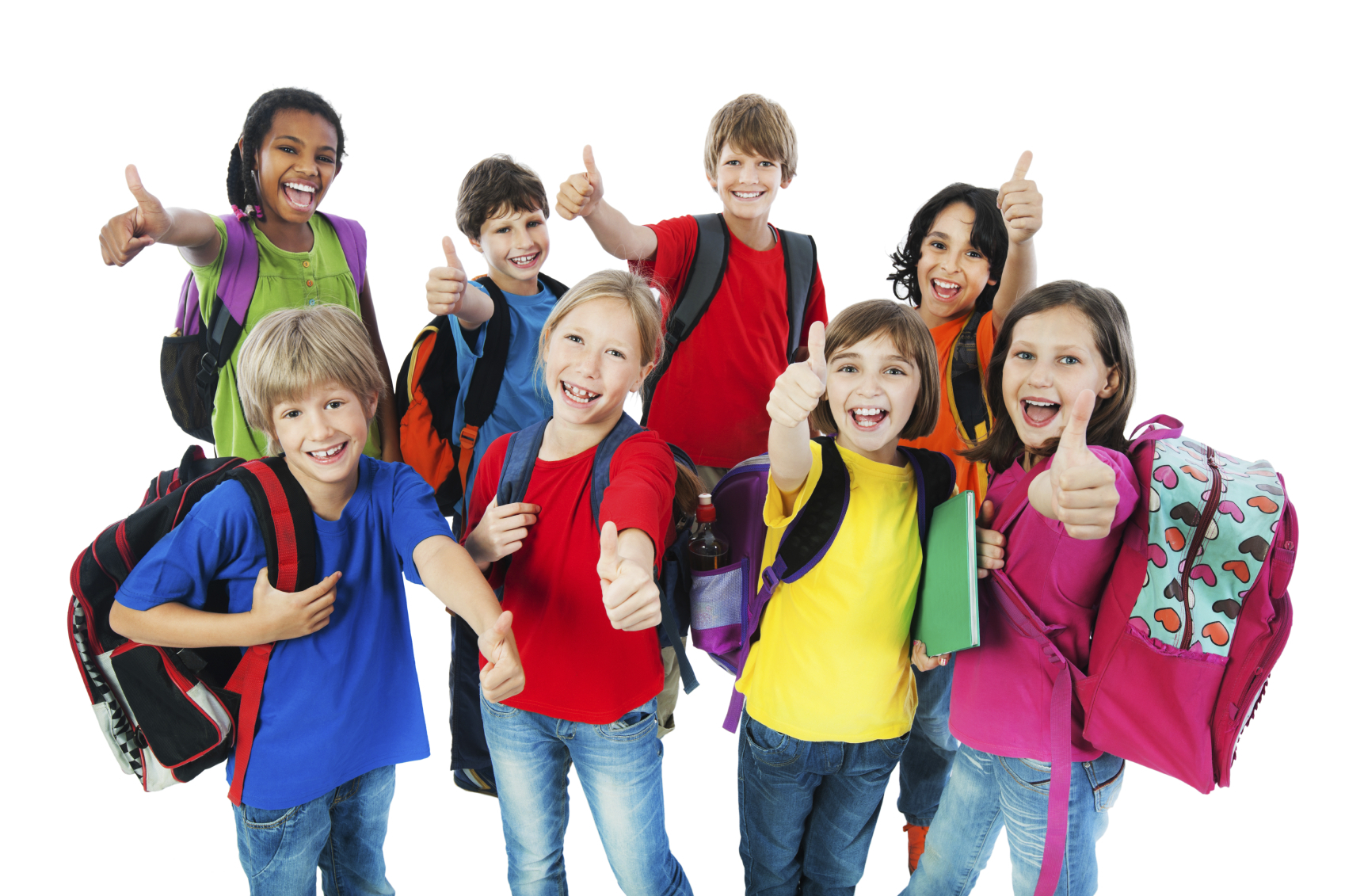 GREETINGS
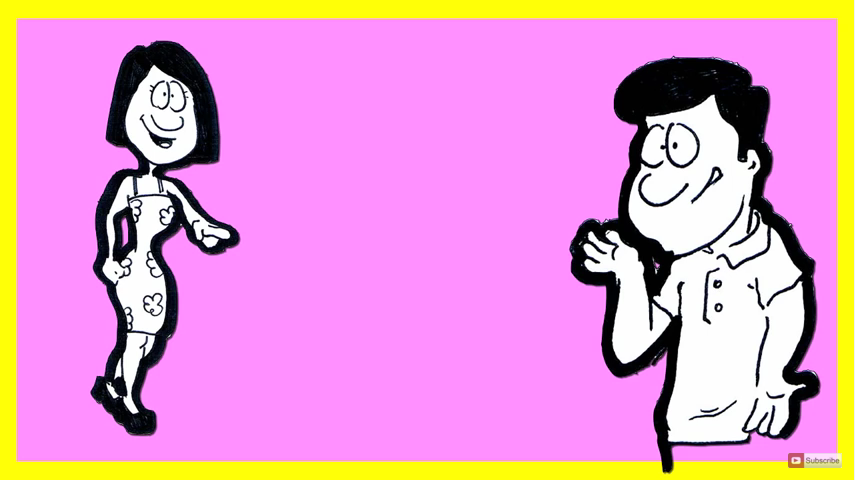 Hello
Hi
GREETINGS
Good morning!
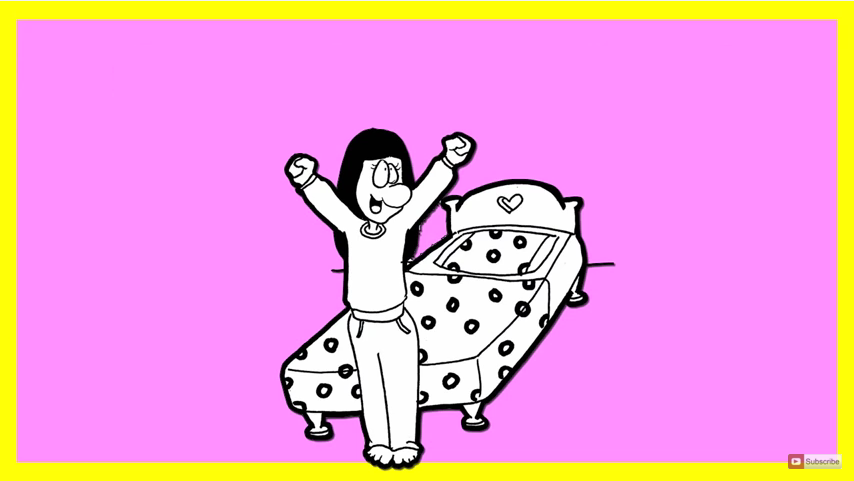 GREETINGS
Good afternoon!
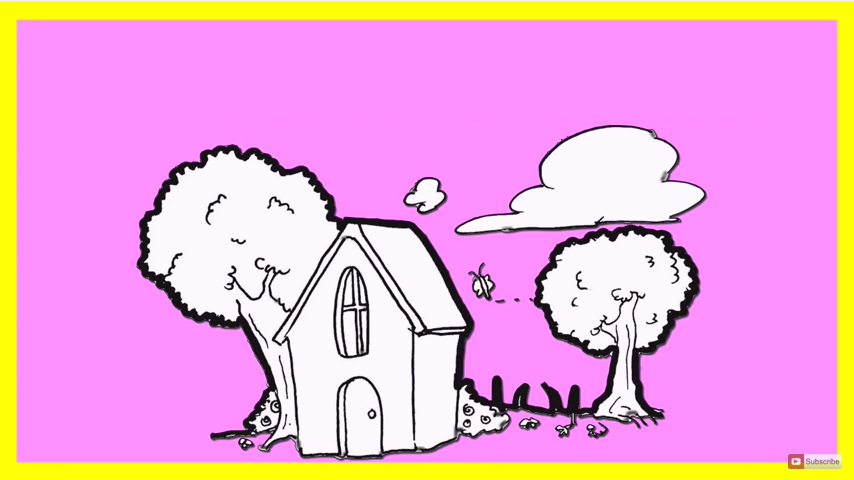 GREETINGS
Good evening!
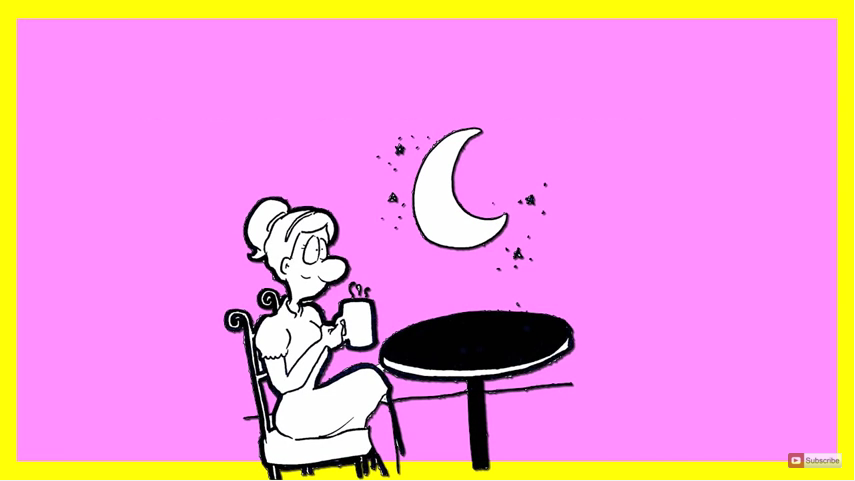 GREETINGS
Good night!
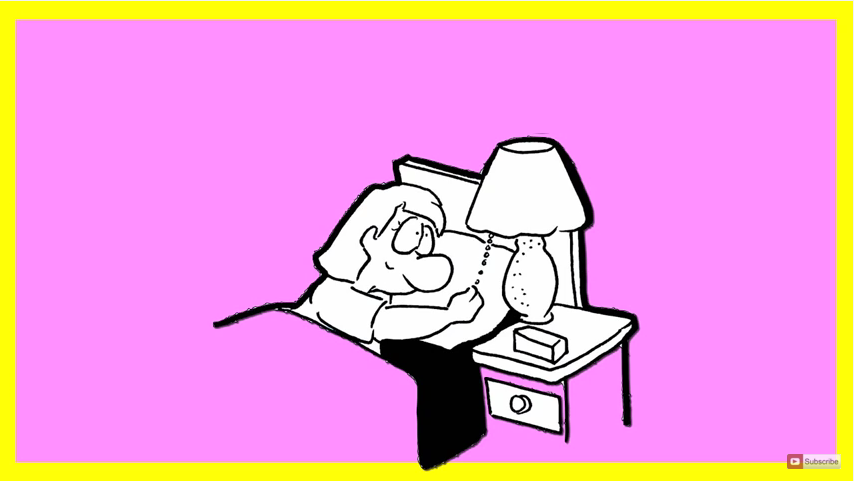 GREETINGS
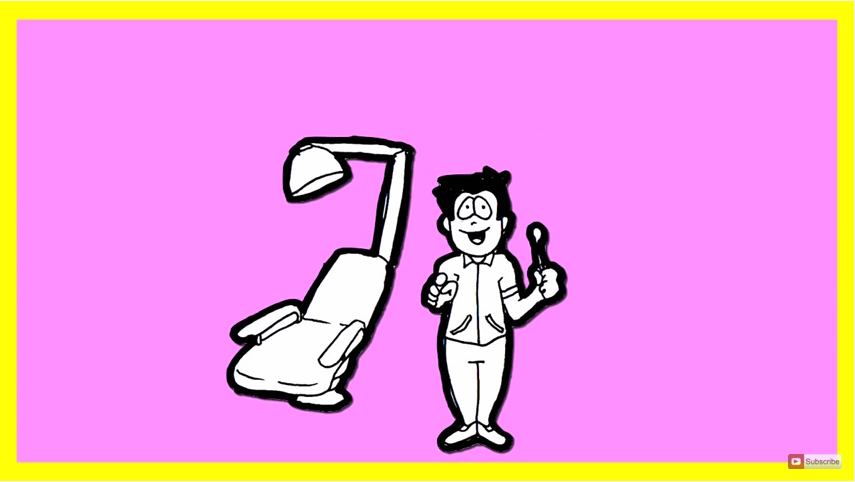 How are you?
GREETINGS
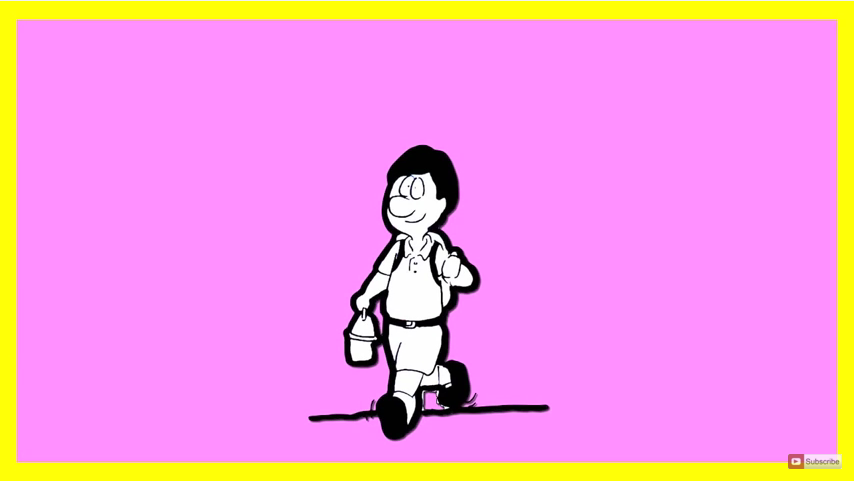 I’m good!
GREETINGS
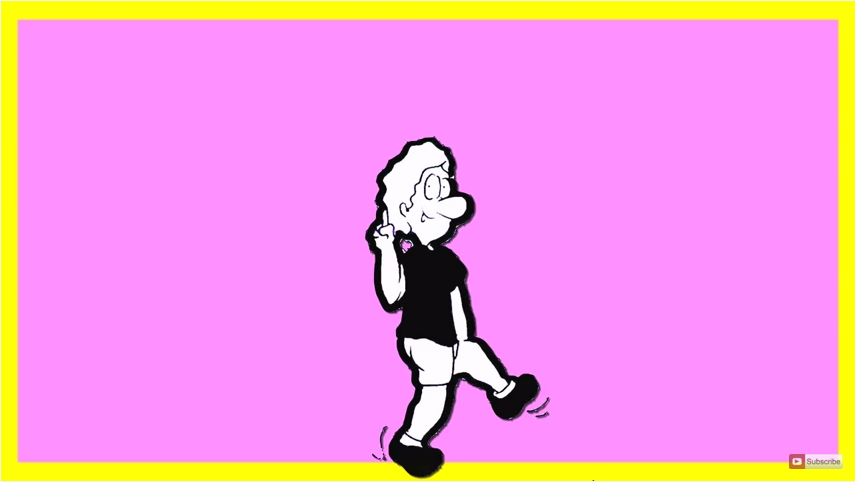 I’m great!
GREETINGS
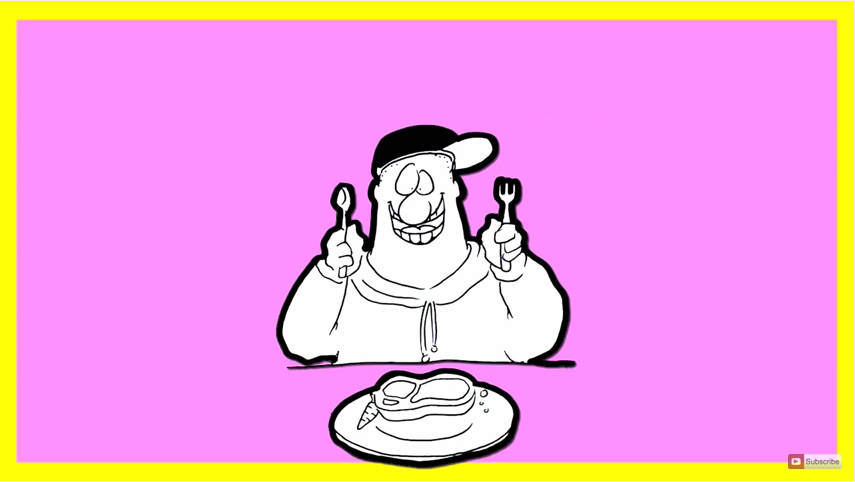 I’m wonderful!
GREETINGS
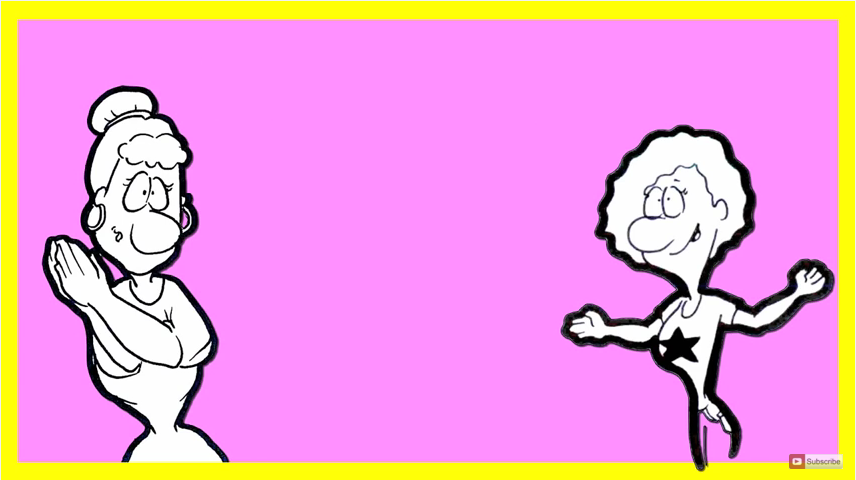 Good bye!
Bye bye!
Crea un saludo en tu cuaderno luego practícalo con tu compañero de clases.